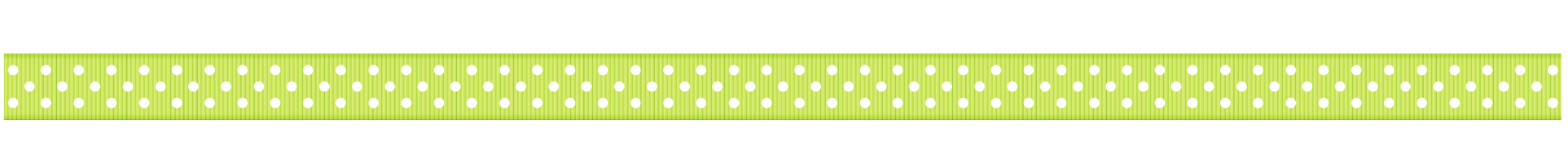 FICHA AVALIATIVA DE ESCRITA
ESCOLA: ______________________________________________________________________
PROFESSOR(A): ___________________________________________  DATA: ____/____/_____
TURMA _______        TOTAL DE ALUNOS: ______       TOTAL DE ALUNOS AVALIADOS: ______
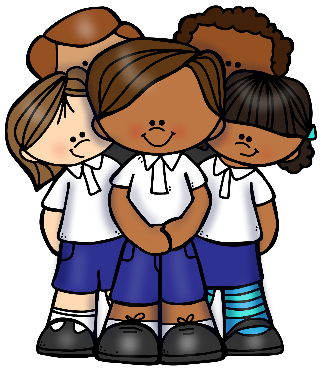 www.wtieneprof.com
LEGENDAS:  S- SIM         N- NÃO         EP- EM PROCESSO
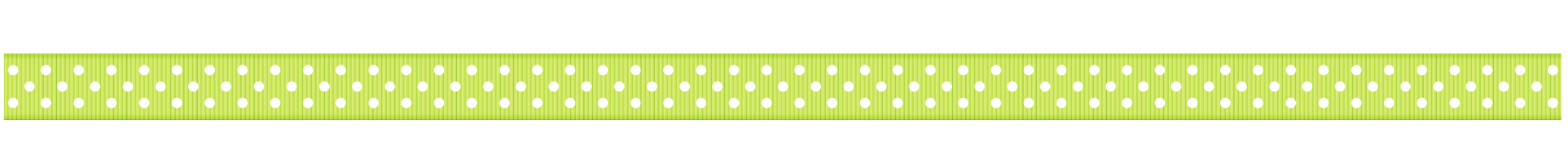 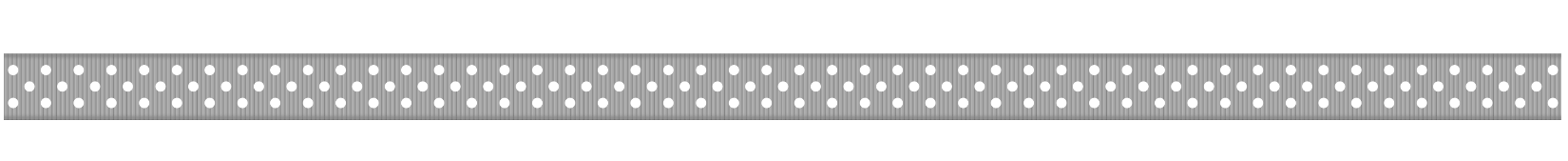 FICHA AVALIATIVA DE ESCRITA
ESCOLA: ______________________________________________________________________
PROFESSOR(A): ___________________________________________  DATA: ____/____/_____
TURMA _______        TOTAL DE ALUNOS: ______       TOTAL DE ALUNOS AVALIADOS: ______
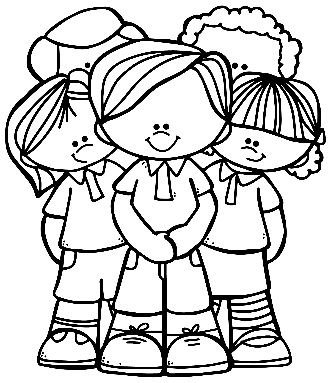 www.wtieneprof.com
LEGENDAS:  S- SIM         N- NÃO         EP- EM PROCESSO
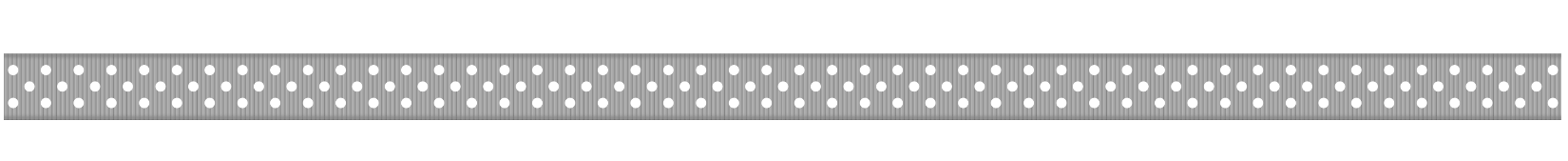